Литература
9
класс
Тема
 

Александр Сергеевич  Пушкин.
Жизнь  и  творчество
Александр  Сергеевич
  Пушкин
  родился   в    Москве  
 26  мая (6 июня) 
1799 года
 в  дворянской  семье 
 в  день 
 праздника 
 Вознесения.
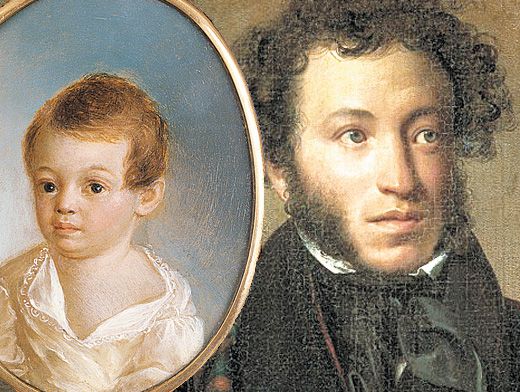 Сергей   Львович  Пушкин (1770 – 1838)
Сергей  Львович  принадлежал 
к   древнему   дворянскому  роду, упоминаемому  в  Летописях 
со времен  Ивана  Грозного.
       Отец  поэта   был  тесно  связан 
с  литературными  кругами,  знаком  с Д.И.Фонвизиным, К.Н. Батюшко-вым,  П.А.Вяземским,  В.А.Жуковским, Н.М.Карамзиным и  многими  другими   литераторами.
         Пушкин-отец     писал     стихи
 и  даже    целые  поэмы,  оставил  краткие  воспоминания  о  сыне.
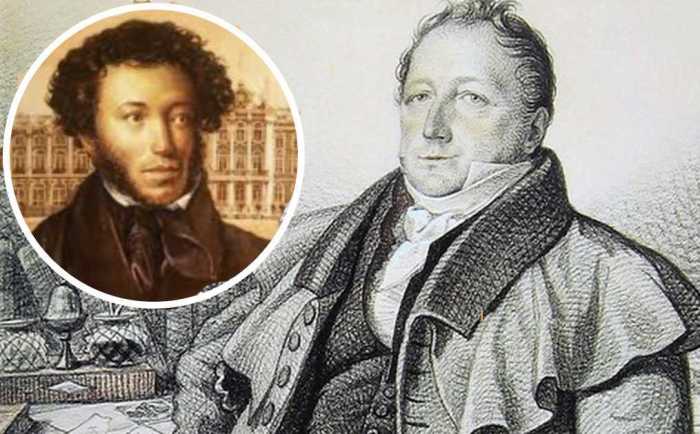 Надежда Осиповна  Пушкина  (1755 – 1836)
Надежда Осиповна  Пушкина  была  внучкой  Ибрагима  Ганнибала – «арапа  Петра Великого»
       В 1796  году  вышла   замуж  за С. Л. Пушкина. 
       В 1814  году  вместе  с  детьми  переехала  из  Москвы  в Петербург,  где  постоянно   навещала сына Александра  в Царскосельском  лицее.
       С  одобрения  В.А.Жуковского  и  Н.М.Карамзина  принимала  участие  в  судьбе  ссыльного  Александра ( без  ведома   сына).
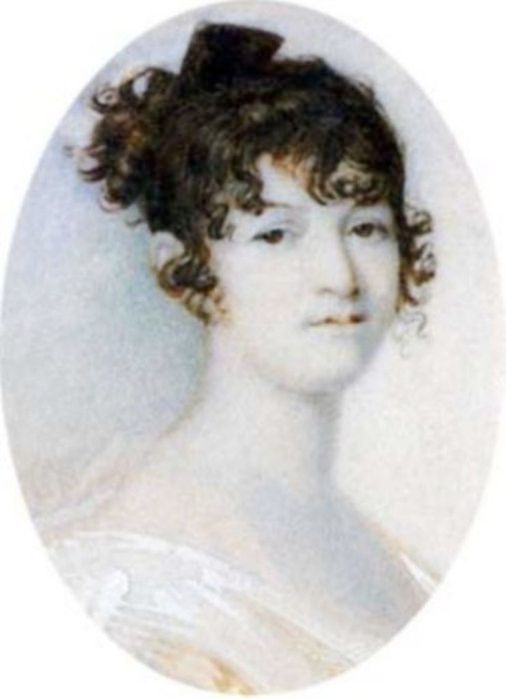 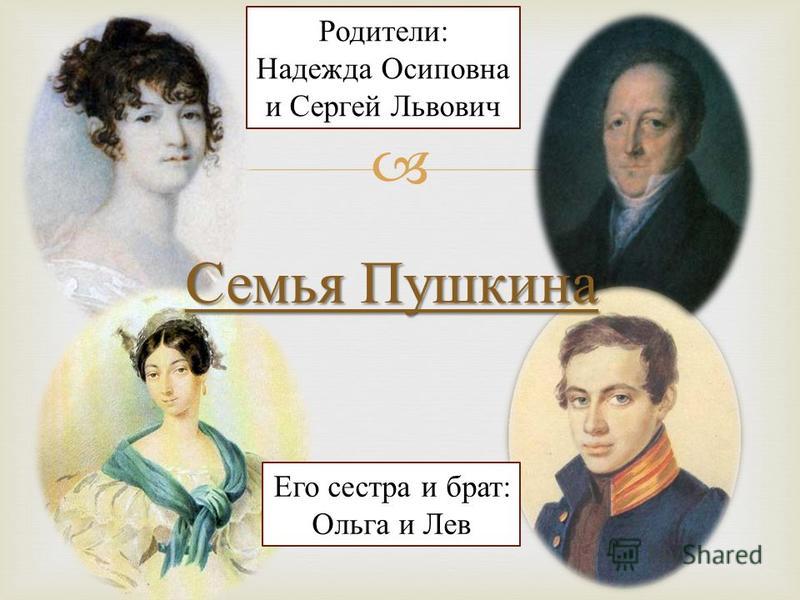 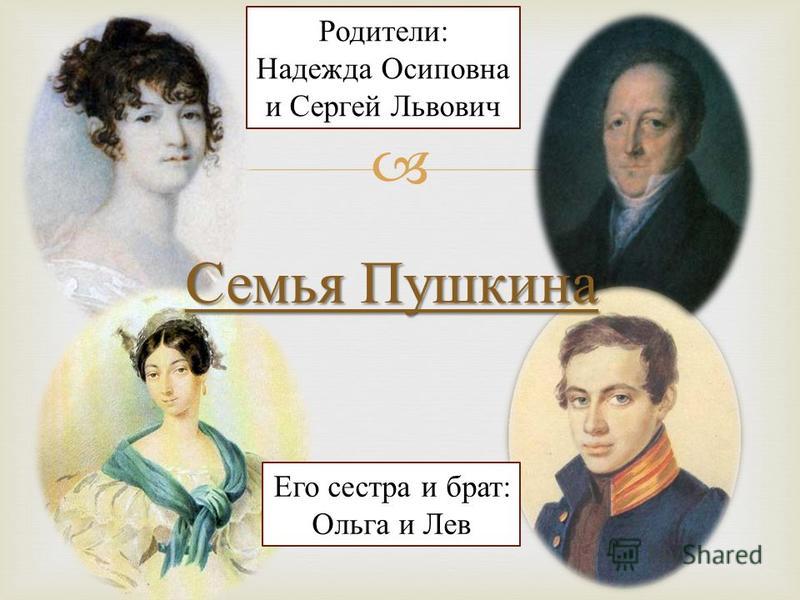 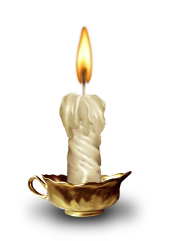 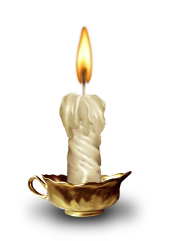 Ольга Сергеевна                               Лев  Сергеевич
                         Павлищева                                         Пушкин
                         (1797 – 1868)                                     (1805 - 1852)
    У Пушкиных, помимо  Александра,  было  ещё  двое   детей:  старшая   дочь Ольга  и  младший   сын Лев.
     Родители   мало  времени  уделяли    детям.
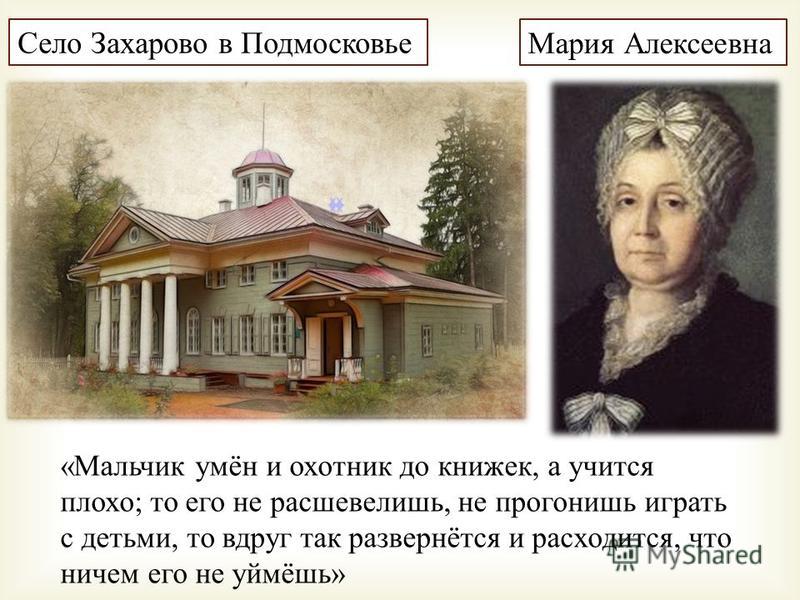 В 1805 – 1810    годах жили  в  Захарово каждое   лето – 
с  мая  по  сентябрь.  Здесь   будущий  поэт  узнал  и  полюбил русскую   деревню  с  её  природой. (Имение   бабушки  со стороны матери   Марии  Алексеевны  Ганнибал    -  Захарово)
Арина  Родионовна Яковлева
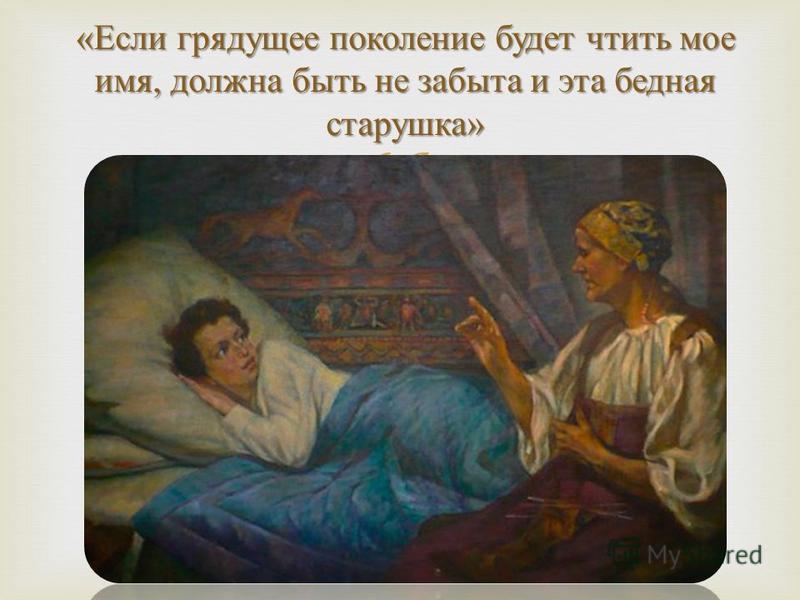 Но  я плоды  своих  мечтаний
                                                                И   гармонических   затей          
    Арина Родионовна                          Читаю только старой  няне,
    Яковлева                                           Подруге  юности   моей.
                                                                                               А.С.Пушкин.

        Благотворное  влияние   оказала  на  маленького  Сашу няня Арина Родионовна, которая    была  неграмотной,  но   знала  очень много  и  складно говорила.      Именно  у  неё  будущий   поэт  получил первые   уроки  литературного  мастерства.  В  основе   сказок  Пушкина   лежат  произведения   устного  народного  творчества, рассказанные  Ариной  Родионовной.
Домашнее  образование
Александр вышел  из   детского   возраста, поэтому,  как   было  
принято  в  дворянских  семьях,  маленькому  Пушкину   наняли  гувернера-иностранца. И  в  7   лет  Саша   начинает  изучать  немецкий,  французский и  английский   языки.
      В  доме  Пушкиных  мало  говорили  по-русски, в  основном  по-французски,  поэтому  первые  стихи  он  пишет именно  на  французском      языке.   С   9    лет  
у Пушкина   появляется  страсть   
к   чтению.
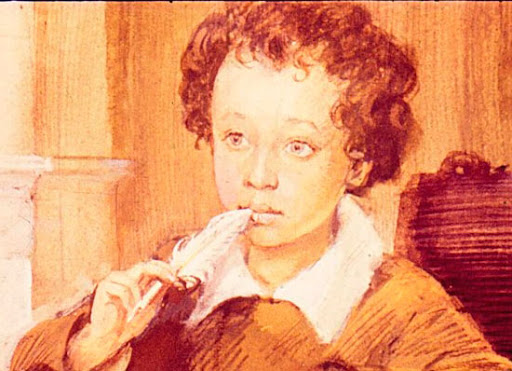 Творческая   атмосфера
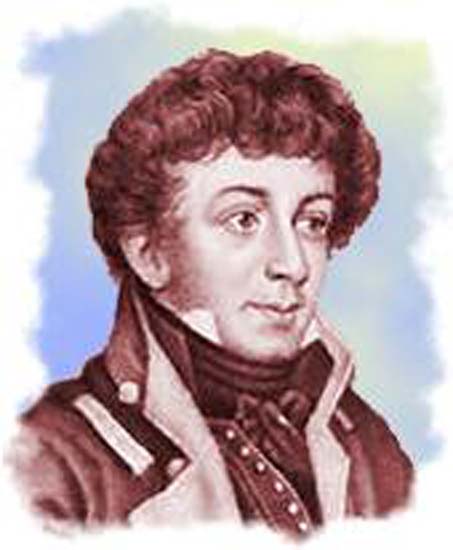 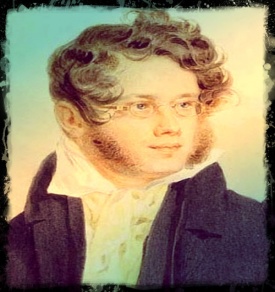 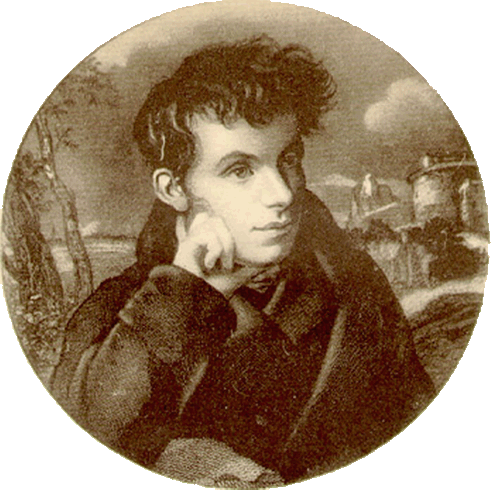 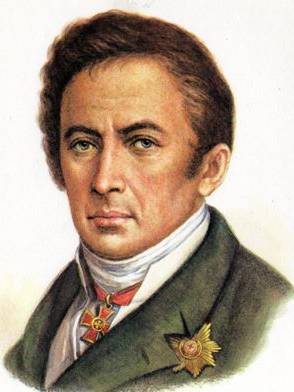 П.А.Вяземский
Н.М.Карамзин
К.Н.Батюшков
В.А Жуковский
В  доме  родителей Пушкина  собирались  самые известные  писатели.  Они  читали  свои произведения,  играли спектакли, говорили  о  литературе.  С юных лет  будущий  поэт  рос  в  этой  атмосфере  творчества. Это  и  стало  превосходной  умственной   школой  для  пытливого  ребенка.   Так  прошло  одиннадцать  лет  его   жизни,  
а впереди   писателя  ждало  ещё  много  интересного.
Лицейские  годы
Смуглый  отрок   бродил  по  аллеям, 
                                                                   У  озерных   грустил   берегов,
                                                                   И столетие  мы  лелеем 
                                                                  Еле  слышный  шелест   шагов.
                                                                                                          Анна Ахматова.
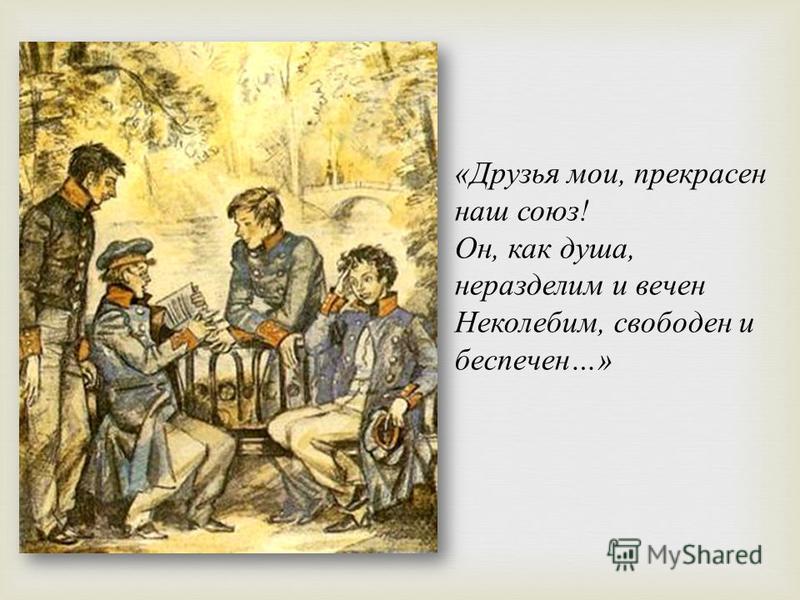 В  двенадцать  лет,  получив задатки  домашнего  образования и воспитания, Александр   был  отправлен  в  новое,  только  что  открывшееся   учебное   заведение – Царскосельский  лицей  под Петербургом, место, где  располагалась  летняя   резиденция  русских  императоров.  19 октября 1811 года Пушкин  в  числе  тридцати воспитанников был  принят  в  лицей, где  преподавателями  были  самые  передовые  светила науки  и  педагогики  ХIХ  века.
4  и 8  января 1815  года в  лицее  проходило  первое  публичное  испыта-ние, на  которое  приехали  из Петербурга важные  государственные   деятели.
          Пушкин читал  только  что  сочиненное  им  сти-хотворение «Воспоминание  о Царском  Cеле».
           Г.Р. Державин  был  сражён  талантом юноши: «Ему  лиру  передаю.  Теперь  и  умереть  можно».
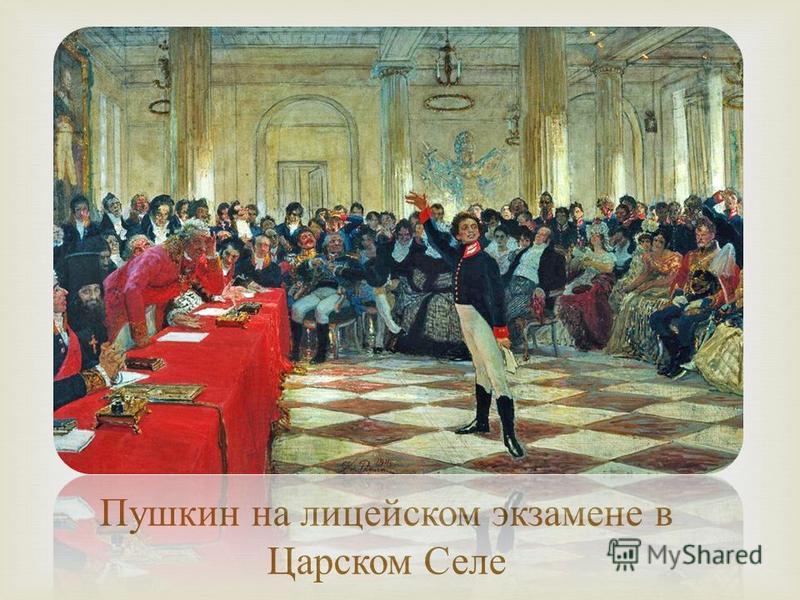 Илья Репин.  
Пушкин  на   экзамене 
в Царском  Селе 
8 января 1815  года
Известность  и  слава  Пушкина
Ещё  в  лицее в 1814  году имя   А.С.Пушкина  стало  известным. Это  произошло  после   публикации  в  журнале «Вестник Европы» его  стихотворения 
«К другу  стихотворцу».
            В 1820  году в  печати  появилась  поэма «Руслан  
и  Людмила»,  которая  и  принесла  поэту  славу.
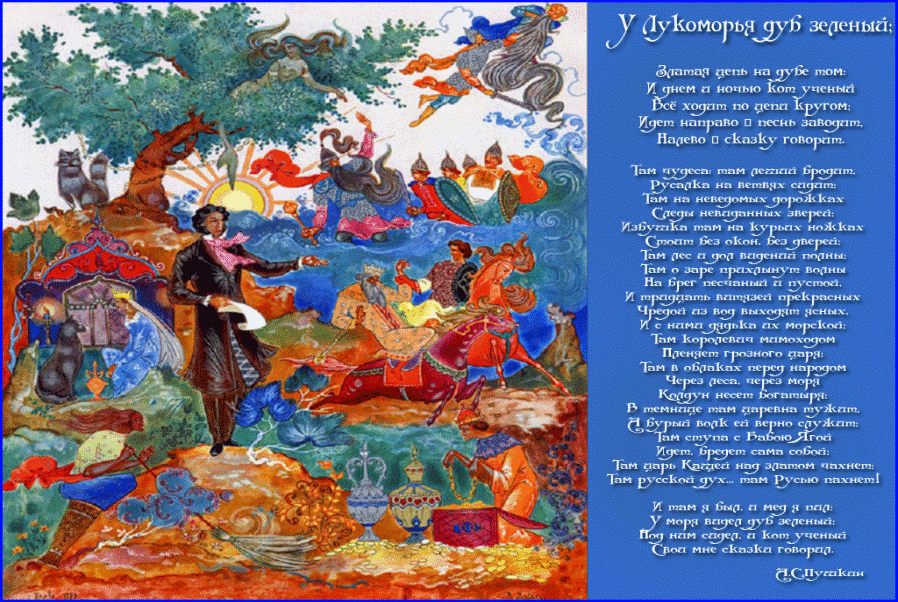 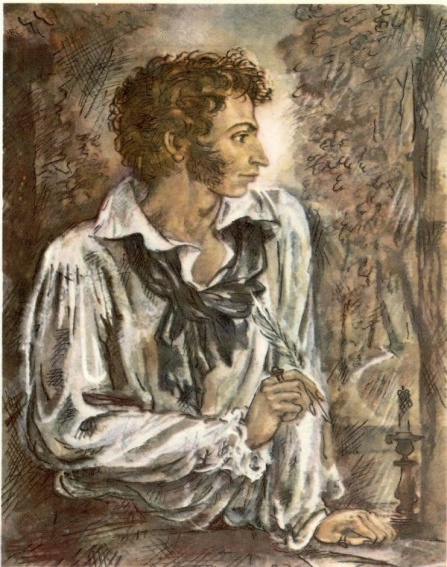 Михайловское
После   тяжёлой  болезни Пушкин  приезжал   в  имение    матери,     село  Михайловское  Псковской  губернии.
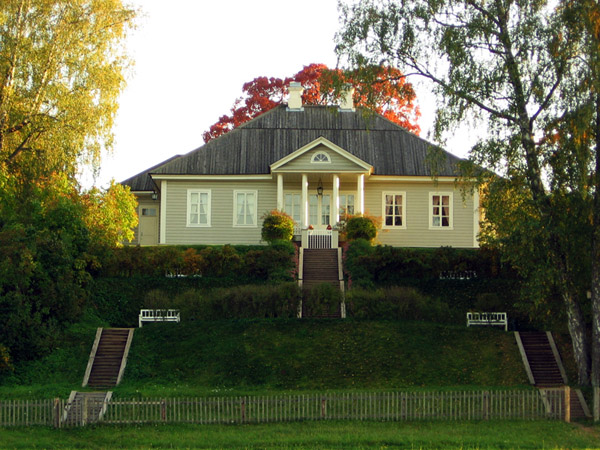 В  первые  годы  по  окончании Лицея  им     были     написаны    стихотворения  «Деревня», «Домовому»,  «Чаадаеву», ода «Вольность», поэма  «Руслан и Людмила».
Южная   ссылка   ( май 1820 -  август  1824)
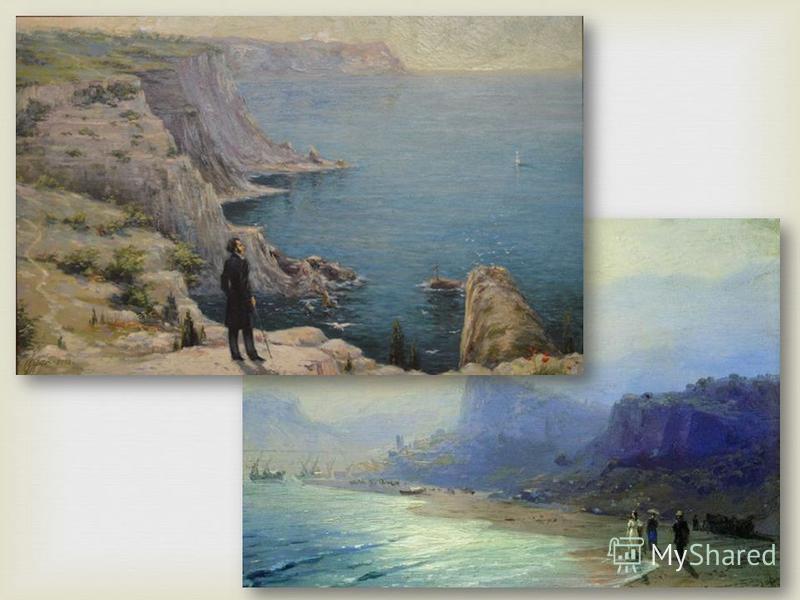 Молодой  поэт, не  зная  осторожности и  страха, сочиняет  и  распространяет  свои  вольнолюбивые  стихи.
          Александр I хотел   за   это  сослать Пушкина  в Сибирь или  на Соловки,  но  друзья Пушкина – Карамзин  и Жуковский -  добились   смягчения  приговора.   Пушкина    отправили  служить  
на  юг России.      
         В этот  период  Пушкиным  созданы великолепные  образцы  романтической  и  политической  лирики: «Погасло  дневное  светило», поэмы «Кавказский  пленник»,  «Бахчисарайский  фонтан», «Братья-разбойники»,  «Песнь  о  вещем Олеге».  Поэт  начинает  работу  над   романом в  стихах «Евгений Онегин».
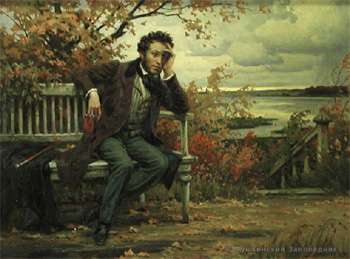 Михайловское (1824  -  1826 годы)
Пушкин   подал  прошение  об  отставке  с  госу-дарственной   службы. Ему   объявили   об   увольнении  и сослали в Псковскую  губернию, в  имение  его  матери  Михайловское, под  надзор  местных   властей.
         Именно   здесь,  в  деревенском  уединении, Пушкин  осознал  себя  профессиональным  писателем,  для  которого   литература  -  самое  серьёзное дело  жизни.
          За  два   года  были  написаны «Борис Годунов»,  «Граф Нулин»,  «Я  помню чудное   мгновенье», четыре  главы  «Евгения Онегина»…  Всего  около  ста  произведений.
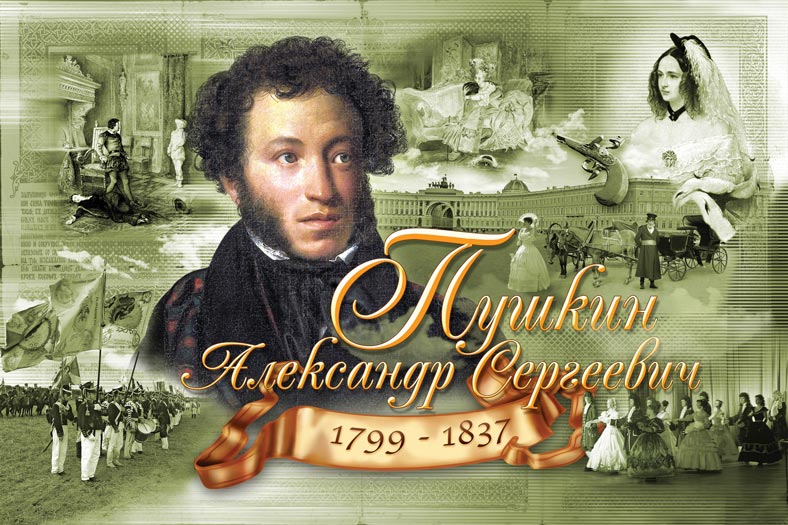 Возвращение  в  Москву      (1826 -1830 )
3  сентября 1826 года в Михайловское  внезапно  прибыл курьер и передал  поэту  приказ  немедленно  явиться в Псков, откуда  губернатор  отправил Пушкина   в  Москву, где  короновался  на  царство  Николай I, отзывавшийся  о  поэте, как  об  одном  из  «умнейших  людей России».
              8 сентября 1826 года  Пушкин  вернулся  на  свою  родину после  долгих  лет  ссылки  и  скитаний. А в  мае  1827 года  поэт  получил  разрешение   жить  в Петербурге.
              Пушкин был  на  свободе,  среди   друзей,  он  был  на  вершине  славы. Эти  годы   -  расцвет пушкинского  творчества: «Я вас  любил…», «На холмах Грузии  лежит ночная  мгла…»,  «Арион»,  «Поэт», «Анчар»  и   другие произведения.
Помолвка  с Н.Н.Гончаровой
Зимой  1829 года  на  одном 
из  московских   балов Пушкин   познакомился  с шестнадцатилетней Н.Н.Гончаровой. Поэта  взволновали  её  необыкновенная  красота  и   юность.
               Весной  1829 года поэт  сделал  первое   предложение.  Но  предложение  было  принято  только  с  четвёртого  раза.
                6 мая  1830  года состоялась  долгожданная  помолвка.
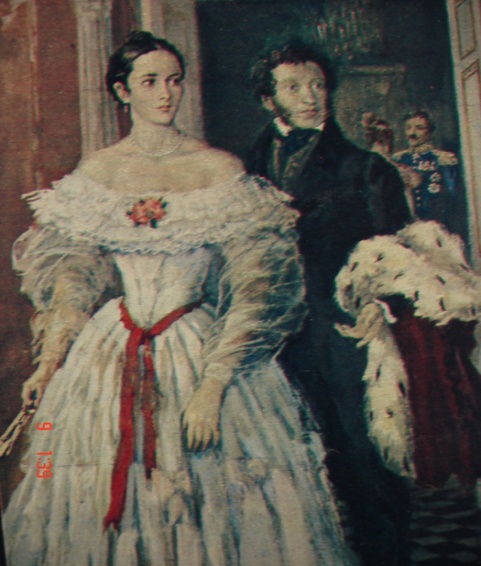 Болдинская  осень
Получив  согласие  на  брак  с Н.Н.Гон-чаровой, летом 1830 года Александр Сергеевич  отправился  в  нижегородское  имение  своих  родных -  Болдино, чтобы  привести  в  порядок   хозяйственные  дела.
        В Болдино  из-за эпидемии   холеры  он  был  вынужден  пробыть  целых  три  месяца.
         Здесь  Пушкин   закончил  роман «Евгений Онегин», «Повести Белкина», «Маленькие   трагедии»,  «Сказку    о  попе 
 и  работнике  его Балде»,  написал  30 стихотворений.
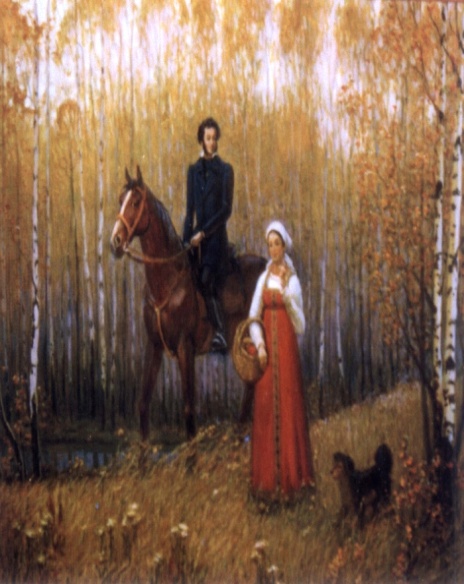 Петербург   (1831 – 1833)
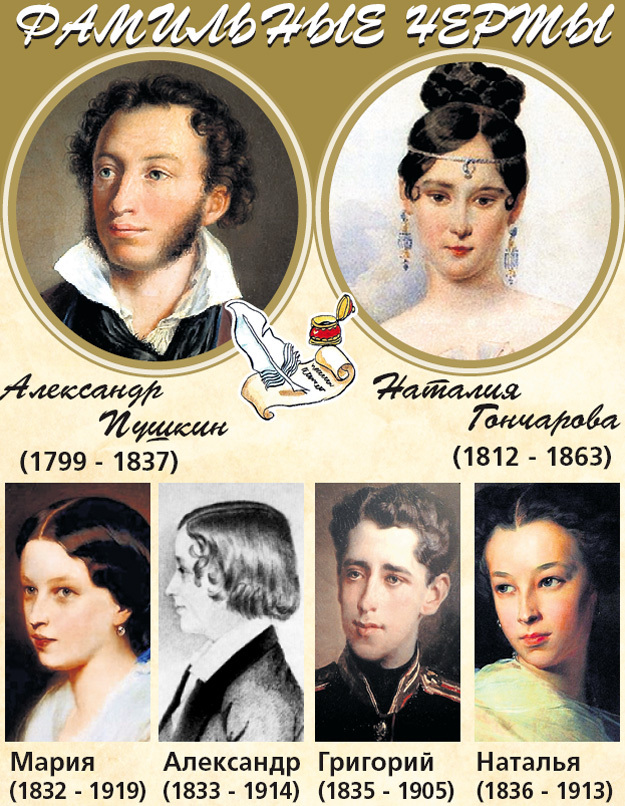 В  начале  декабря  Пушкин  возвращается  из  Болдино  в Москву,  а  18  февраля  в  церкви  Большого  Вознесенья  у  Никитских  ворот состоялось  его  венчание  с  Н.Н.Гон-чаровой.  Вскоре  вместе  с  женой Пушкин  переехал  в Петербург.
            Поэт  полон  поэтических   замыслов  и  свершений. Особое   место  в  творчестве  данного  периода   занимает  историческая   тема  («История Пугачёва», «Капитанская  дочка»).  Были  написаны  «Пиковая    дама», «Дубровский», «Медный   всадник».
Дети А.С.Пушкина
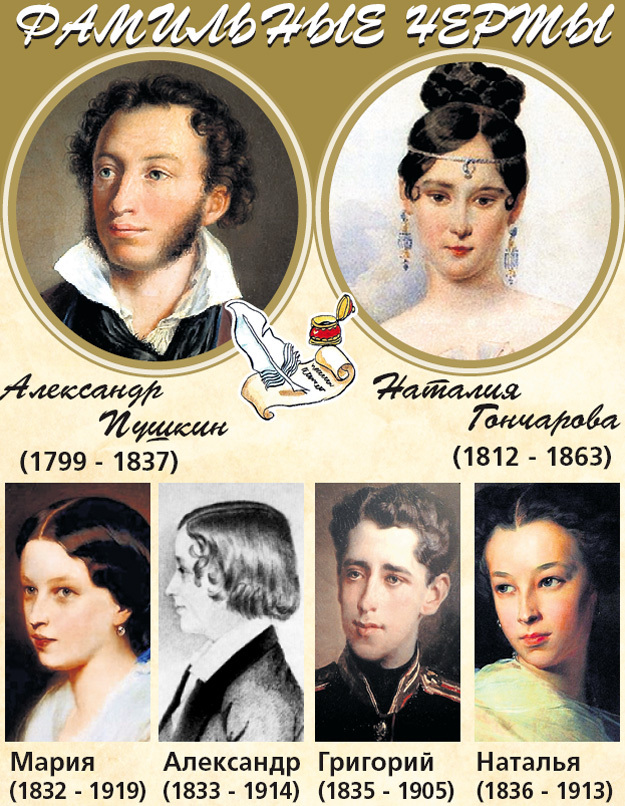 Последние  годы  жизни  Пушкина  -  годы  напряженной  работы  и  высоких  замыслов, отмечены  враждебностью  окружавшего  его  общества, литературным  одиночеством,  материальными  трудностями. 
Но  именно  в   эти  годы  появились  многие   произведения,  такие  как  «Вновь  я  посетил…» и «Я памятник себе воздвиг нерукотворный…».
Последние  годы  жизни
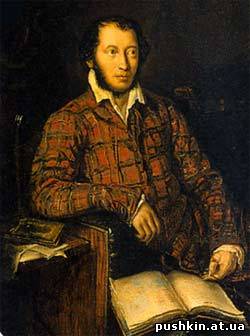 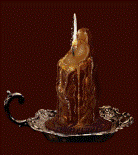 Дуэль
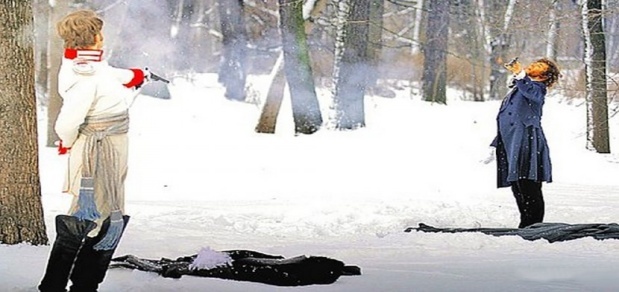 Погиб поэт,  невольник  чести!
                                                           Пал,  оклеветанный   молвой…
                                                                                     М.Ю.Лермонтов.
В  ноябре 1836 года    Александр Сергеевич  получает  от  Дантеса  по  почте  письмо, содержание  которого  оскорбляет  его  и  честь  его   жены. Пушкин  вызывает Дантеса  на  дуэль.
           27  января 1837 года, в  5-м  часу  вечера,  на  Чёрной  речке в  предместье  Петербурга  состоялась  роковая  дуэль А.С.Пушкина  с Дантесом,  на  которой  Пушкин   был  смертельно  ранен в  живот. Прожив  два  дня  в  страшных   мучениях,  Пушкин  умер 29 января (ныне 10  февраля) 1837   года.
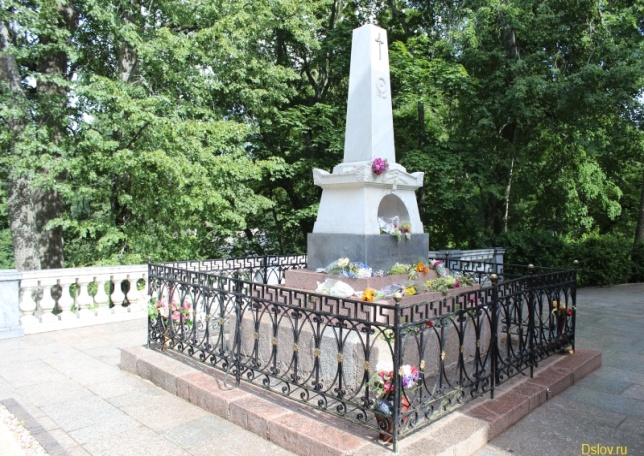 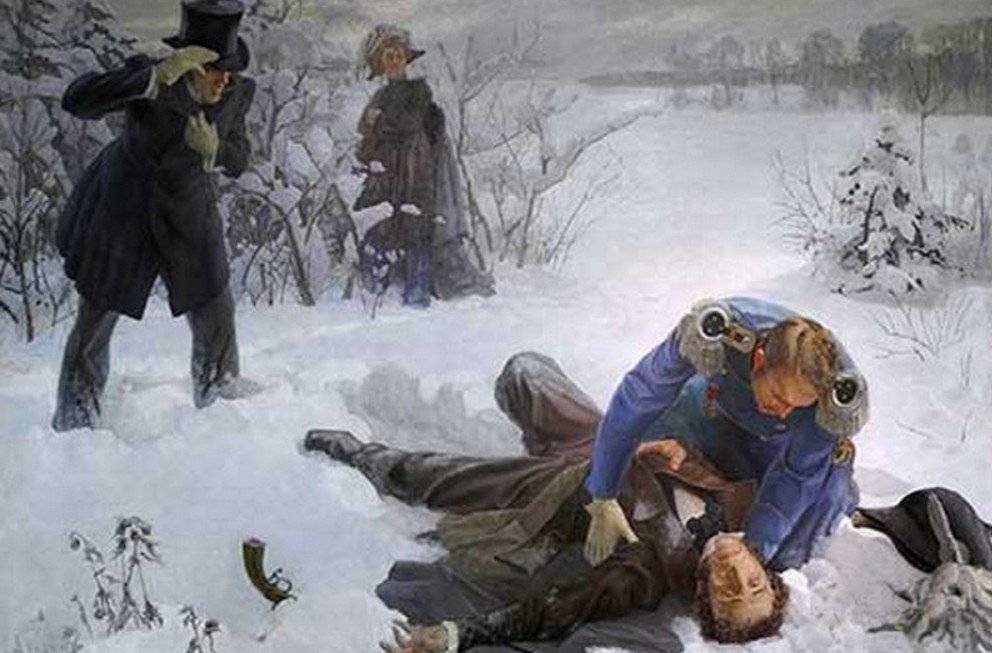 А.С.Пушкин   похоронен  в Святогорском  монастыре  Псковской  области.
Задания для самостоятельного выполнения
Прочитать  материал  учебника   о   жизни  и   творчестве  
А.С. Пушкина на  страницах
 104 – 111 , написать  конспект  статьи.